شکل 1. مثال از اتصالات داخلی مزارع بادی همراه با مکان ذخیره‌سازی انرژی
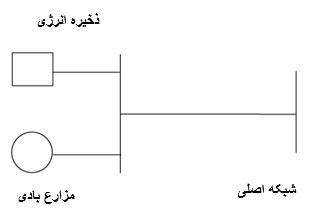 9/35
پیشنهادات
نتیجه گیری
قابلیت اطمینان
ادغام باد
مقدمه
نتایج تست
ذخیره‌سازی انرژی درمحل
ذخیره‌ سازی ‌انرژی درمحل و تولید نیروی ‌باد خط ‌انتقال نیروی مشابهی را به اشتراک ‌می‌گذارد که آن‌ها را به شبکه اصلی مرتبط می‌کند. ایده استفاده از ذخیره ‌سازی درمحل برای استفاده از قابلیت‌های شارژ و دشارژ ذخیره ‌سازی انرژی برای جبران نوسانات خروجی تولید نیروی باد است. زمانی که تولید نیروی باد از ظرفیت انتقال نیرو تجاوزمی‌کند، ذخیره‌سازی انرژی در حالت شارژ برای جذب انرژی بادی بیشتر عمل‌ می‌کند. ذخیره ‌سازی‌ انرژی در زمانی که ظرفیت انتقال یدکی وجود دارد، تخلیه می‌شود.
10/35
پیشنهادات
نتیجه گیری
قابلیت اطمینان
ادغام باد
مقدمه
نتایج تست
خصیصه‌های مشترک ذخیره‌سازی انرژی
ظرفیت شارژ:  بیشینه انرژی جذب ‌شده از شبکه در دوره ‌داده ‌شده. این مرزهای فنی ذخیره‌سازی‌انرژی در حالت شارژ است، به طور معمول در مقیاس مگاوات است. ظرفیت دشارژ:  بیشینه انرژی تحویل داده‌شده برای شبکه در دوره‌داده‌شده. این مرز فنی ذخیره‌سازی انرژی در حالت دشارژ است، به طور معمول در مقیاس MW. 
بازده شارژ و دشارژ:  نسبت بازده انتقال انرژی ذخیره‌سازی‌انرژی. به طور معمول کمتر از یک است. 
مقدار انرژی ذخیره‌شده :  بیشینه حجم انرژی امکانات ذخیره‌سازی، به طور معمول در مگاوات ساعت (MWh) یا گیگاوات ساعت (GWh)
11/35
پیشنهادات
نتیجه گیری
قابلیت اطمینان
ادغام باد
مقدمه
نتایج تست
بحث کاربردهای ذخیره‌سازی انرژی  
ذخیره‌سازی انرژی می‌تواند در موقعیت‌های متفاوت در سیستم‌های قدرت راه‌اندازی‌شود و می‌تواند برای اهداف متفاوتی استفاده‌شود. برای مثال، امکان ذخیره‌سازی انرژی ممکن است در انرژی و خدمات جانبی بازار شرکت داشته‌باشد. وابسته به موقعیت و اهداف کاربردها، اتصالات داخلی امکانات ذخیره‌سازی ممکن است در گروه‌های متفاوت افزایش قدرت سیستم باشد، از این رو، هزینه و تعرفه طرح‌های متفاوت مکانیزم بازیابی بکار می‌رود.
12/35
پیشنهادات
نتیجه گیری
قابلیت اطمینان
ادغام باد
مقدمه
نتایج تست